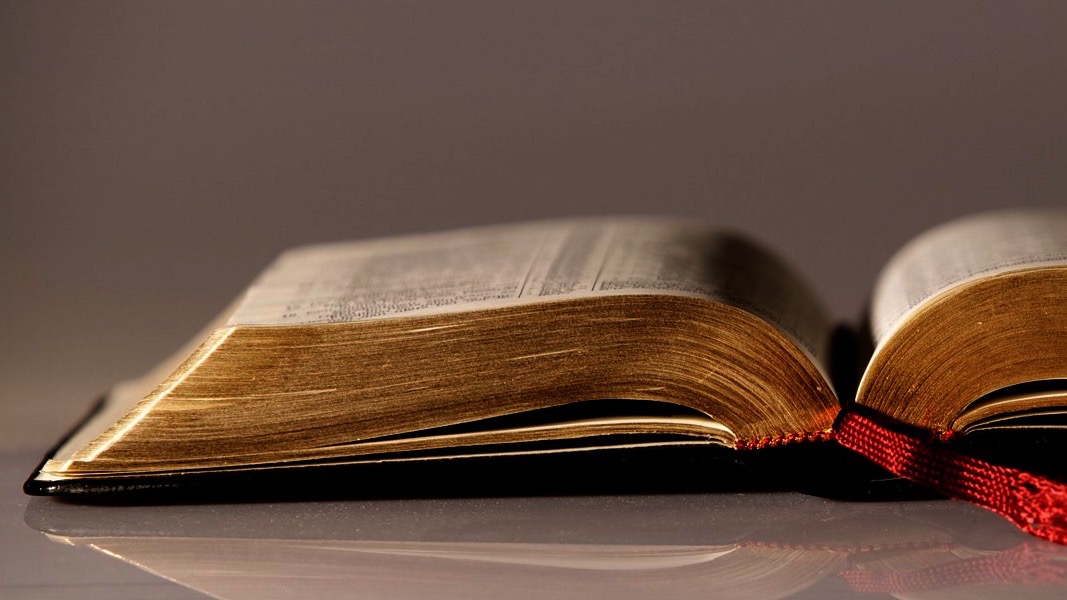 Welcome to
Our Sunday School
We’ll start at 9:07
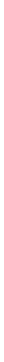 visit OurSundaySchool.com for more about our class
Colossians: week 17 (pages 112-115)
Colossians 2:1
For I want you to know how greatly I am struggling for you, for those in Laodicea, and for all who have not seen me in person.
Colossians: week 17 (pages 112-115)
BDAG on agon(og-OWN)a struggle against oppositionstruggle, fight
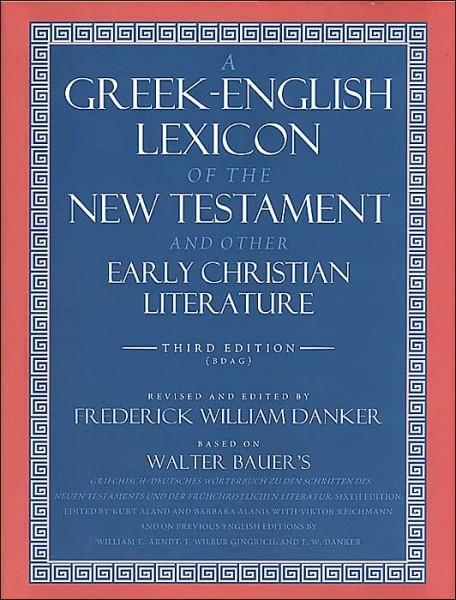 Colossians: week 17 (pages 112-115)
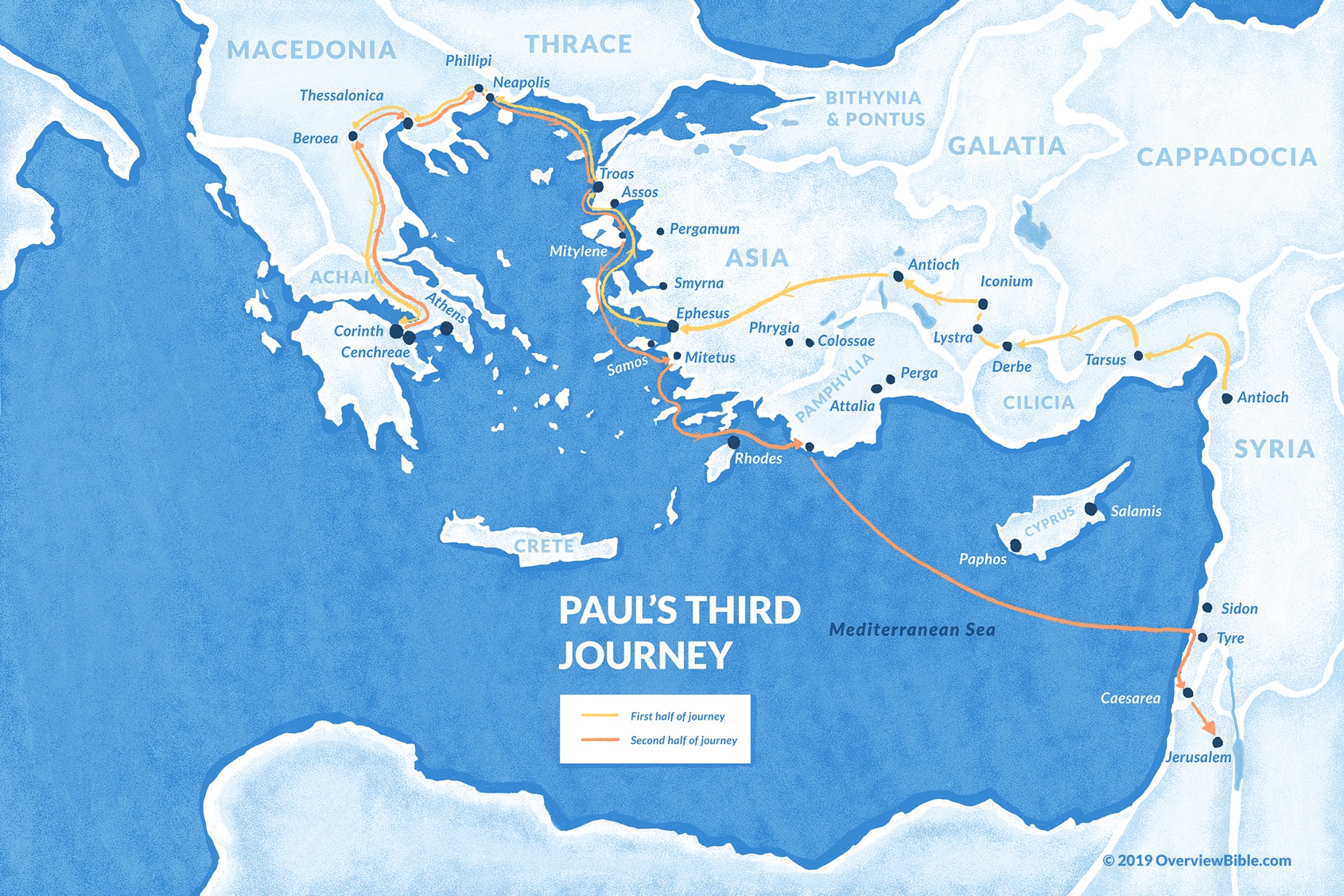 #3
~Acts 18:23-21:15
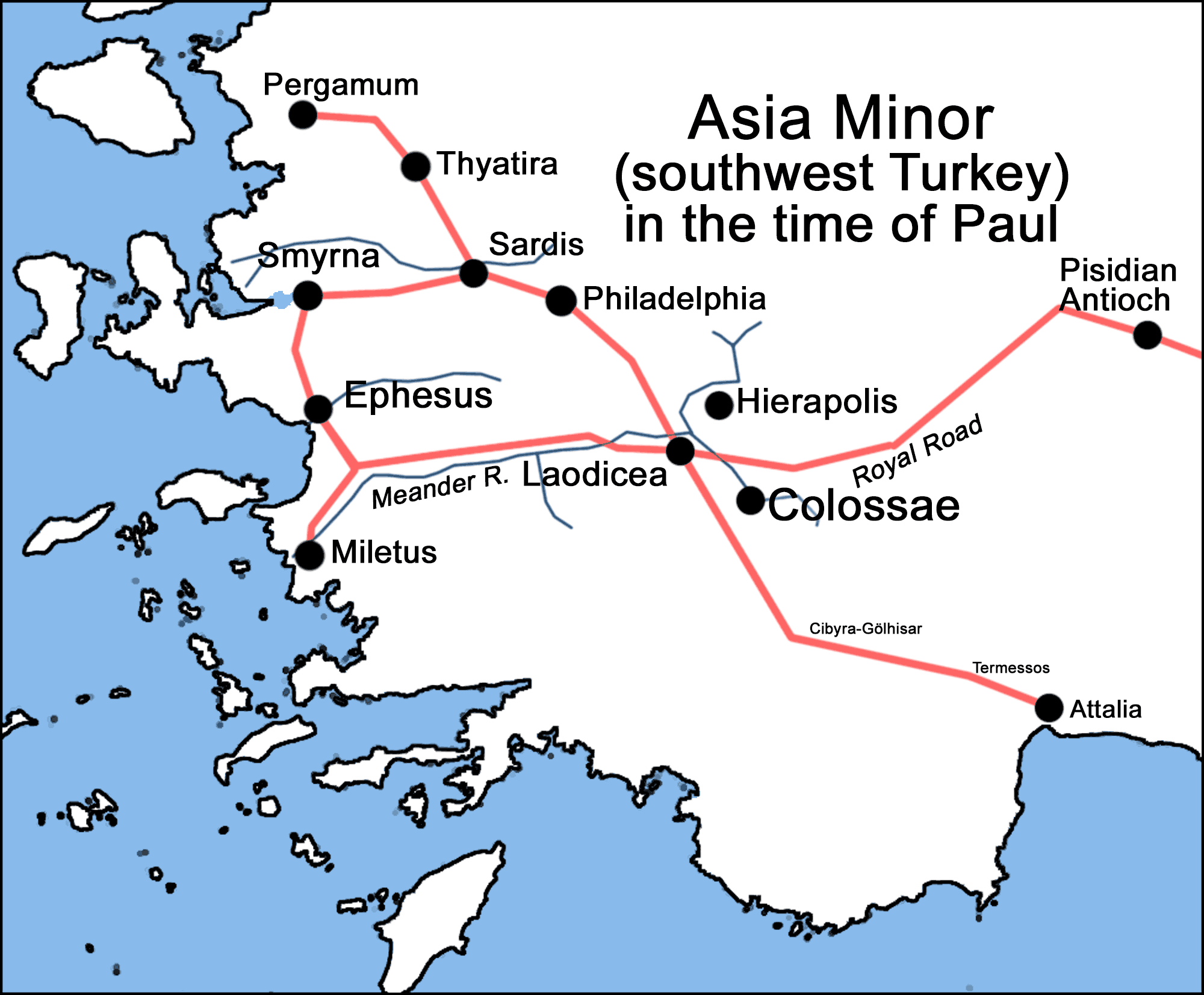 Colossians: week 17 (pages 112-115)
Dr. R. Scott Pace& Dr. Daniel L. AkinPaul understoodthat the missionof the church is a collective effortto which all believers are called todevote themselves
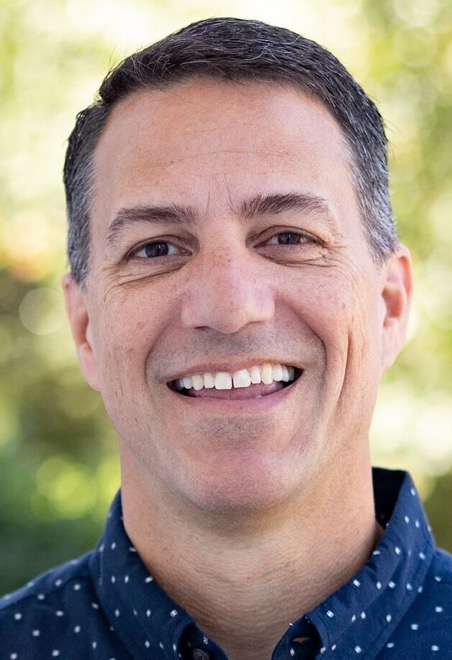 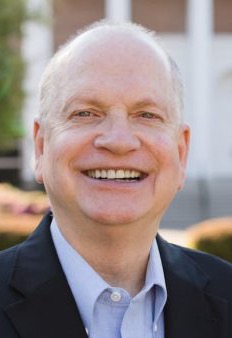 Prayer time
Write down your prayer requests (on the Weekly Update or in the comments
Lean in, engage, and pray for someone not with you
Be out of this room by 9:50
Go worship
Today’s class (page 17)
Preparing for Colossians 1:1-2:3Pray with othersHear with othersThink with othersStudy with othersShare with othersInvite others
In class, as a class
In class, as tables
After class
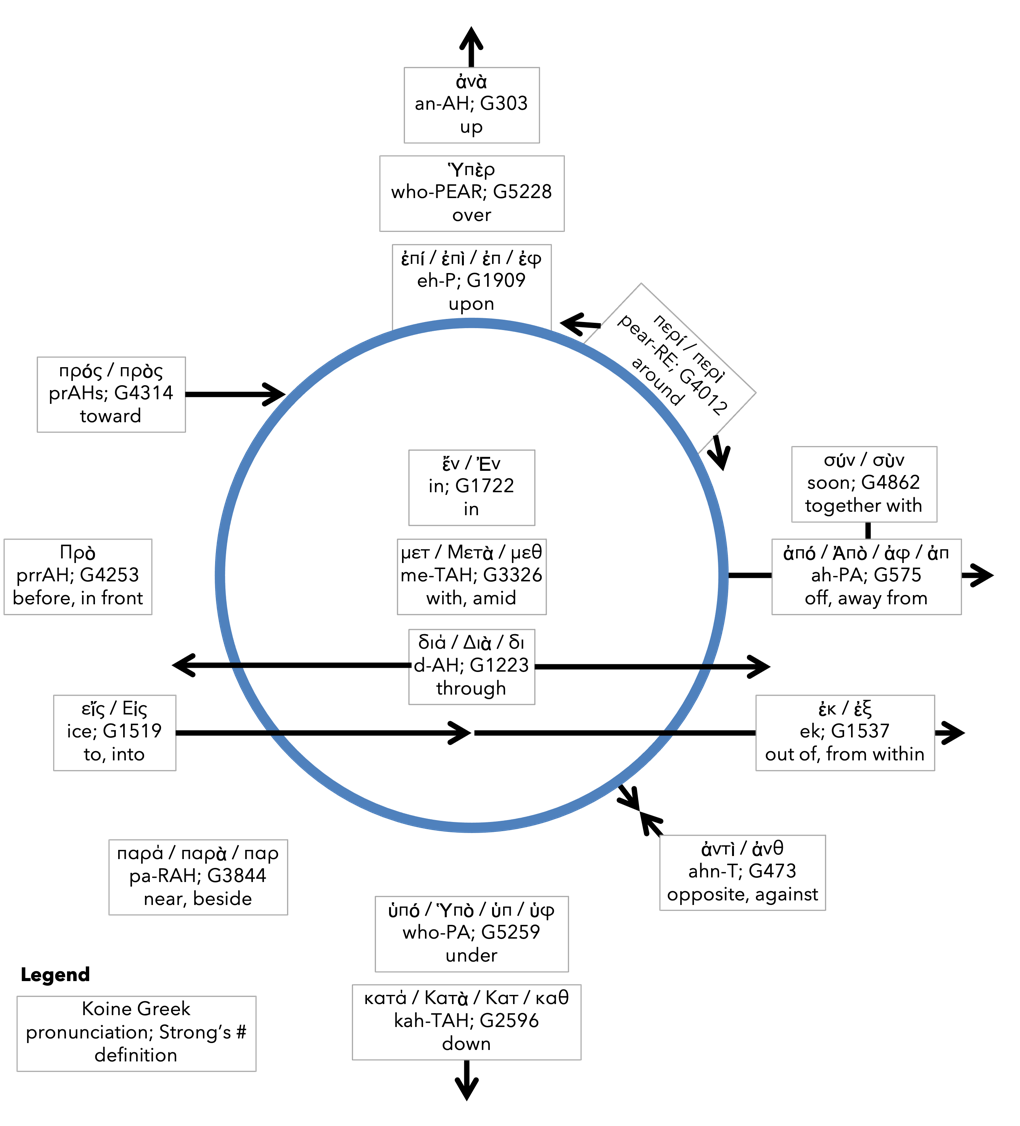 Prepositioncircle (page 12)
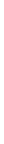 BDAG on morphe(mor-FAY)definition
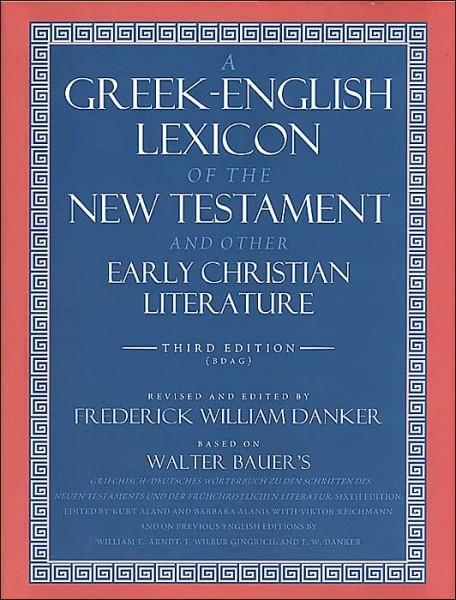 Dr. Gregory K. BealeQuote
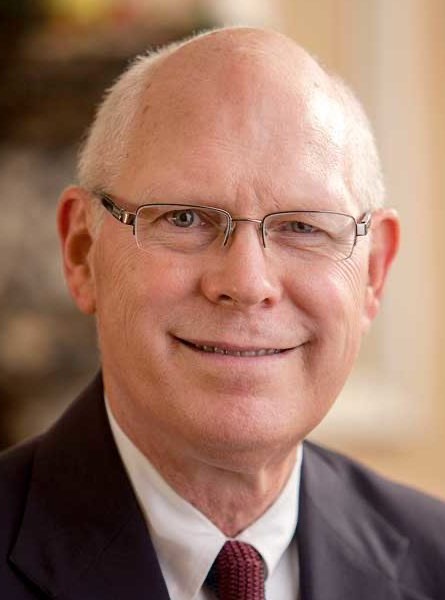 F. F. BruceQuote
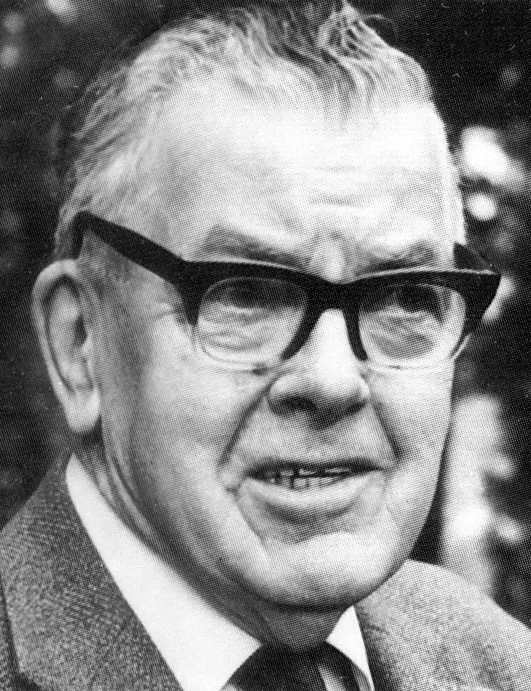 CyprianQuote
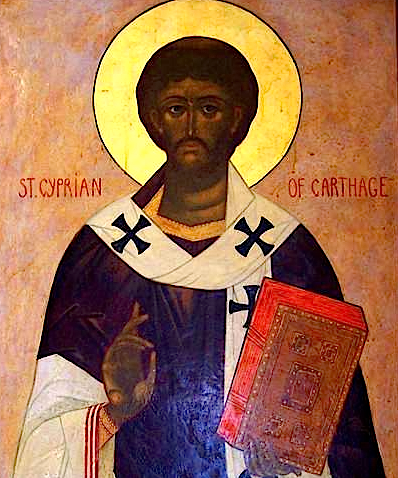 Dr. John DavenantQuote
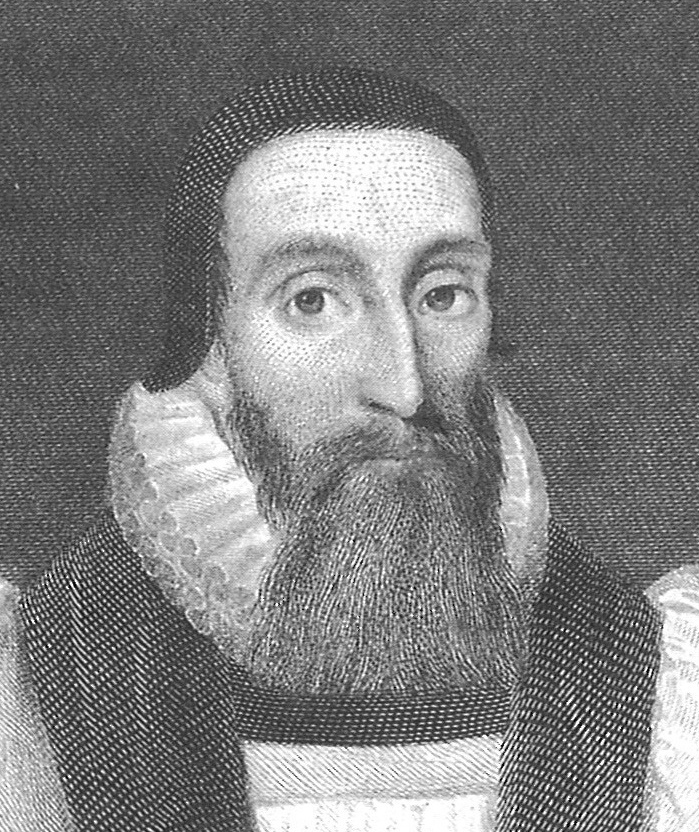 Dr. James D. G. DunnQuote
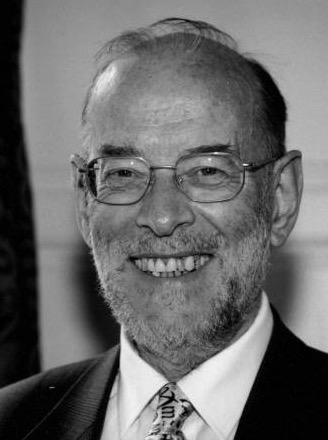 Dr. David GarlandQuote
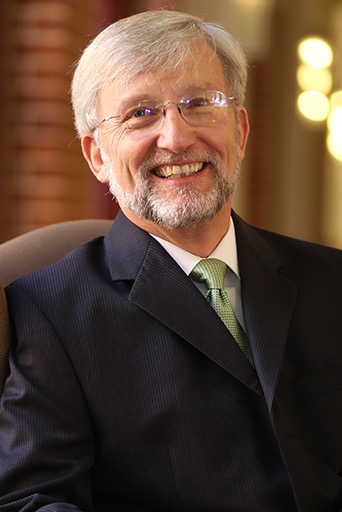 Dr. Murray J. HarrisQuote
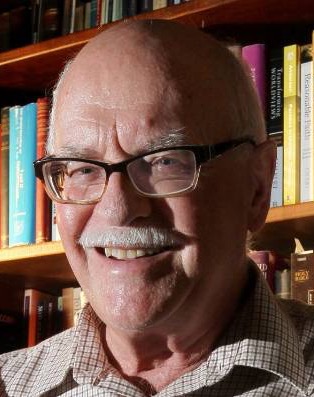 Dr. R. Kent HughesQuote
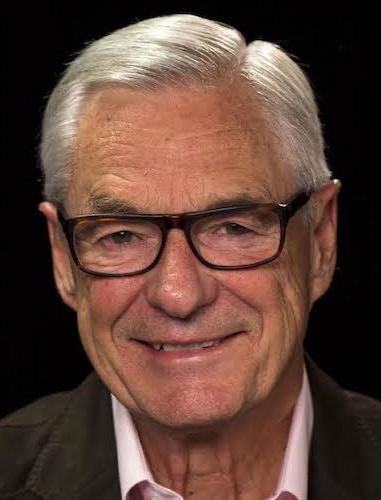 R. C. LucasQuote
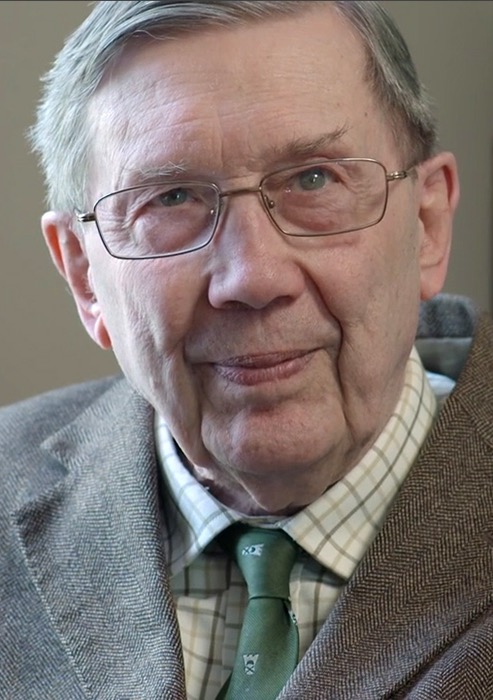 Dr. Scot McKnightQuote
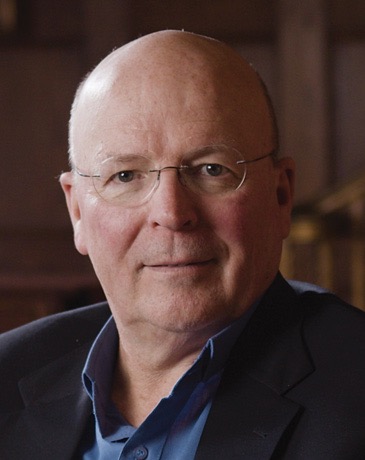 Philip MelanchthonQuote
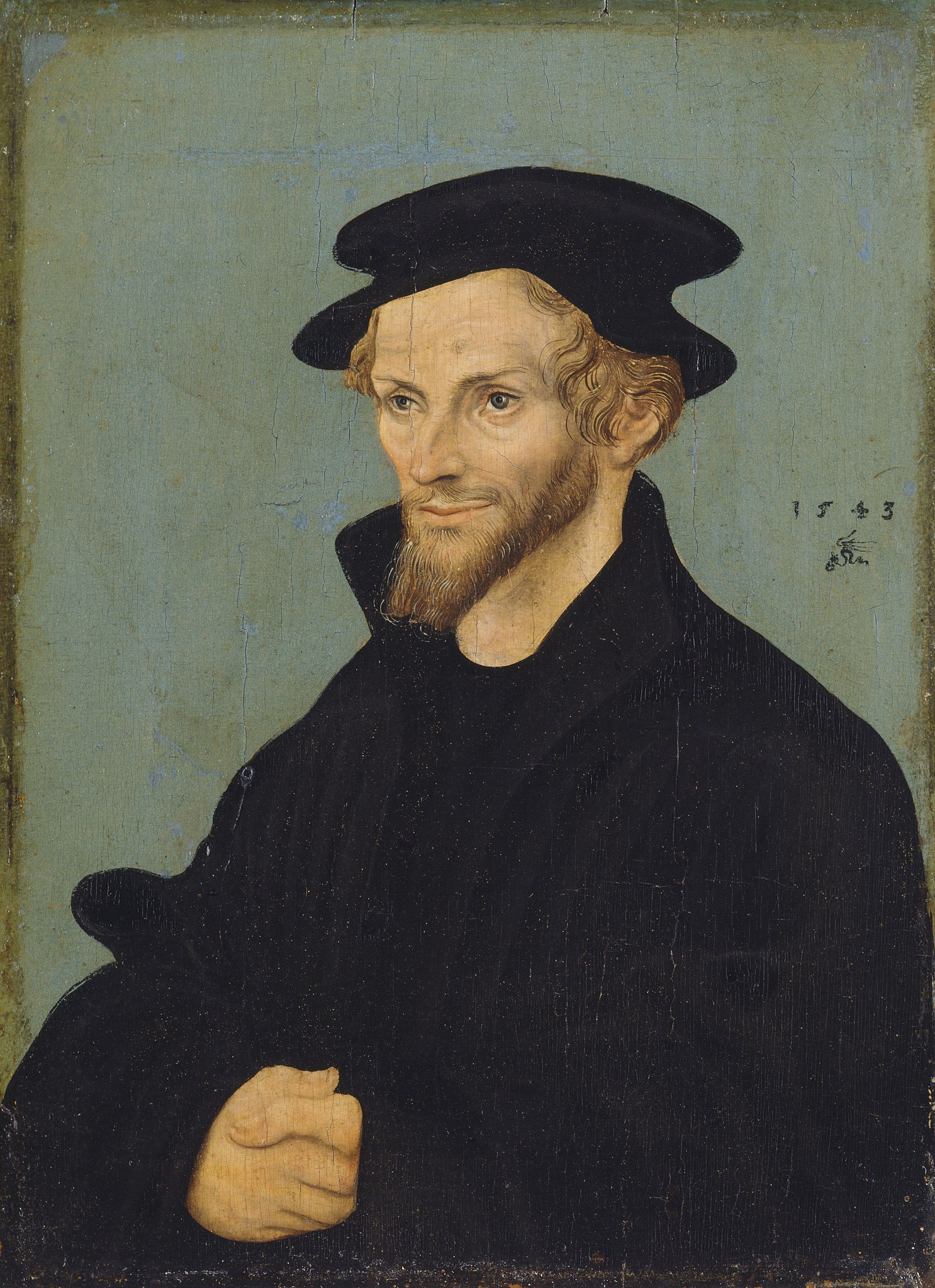 Dr. Douglas J. MooQuote
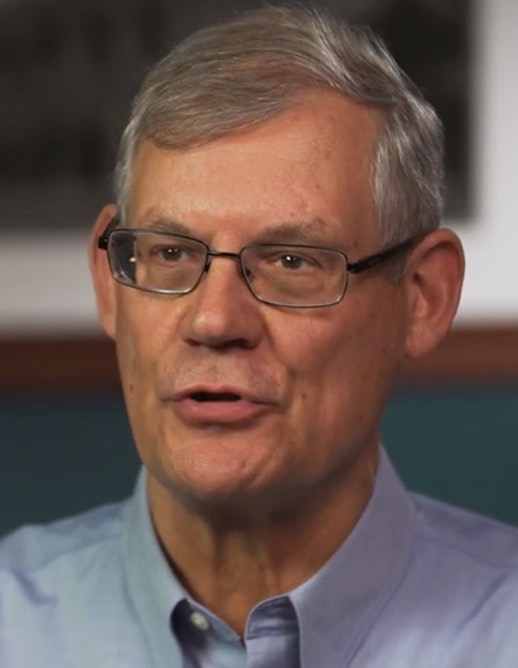 Dr. R. Scott Pace& Dr. Daniel L. AkinQuote
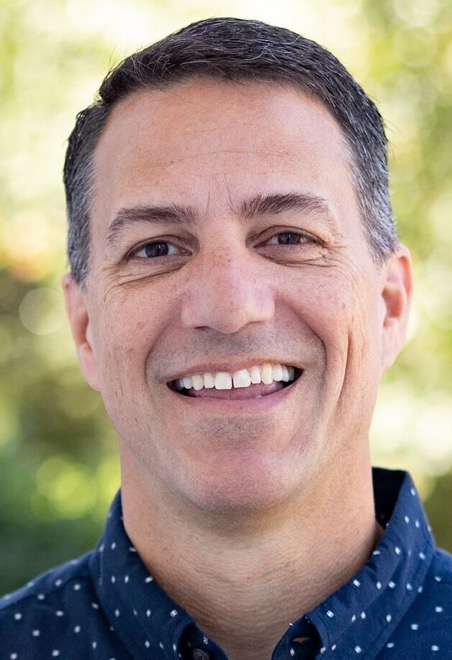 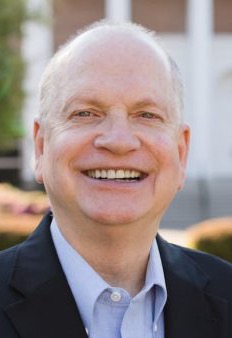 Dr. David W. PaoQuote
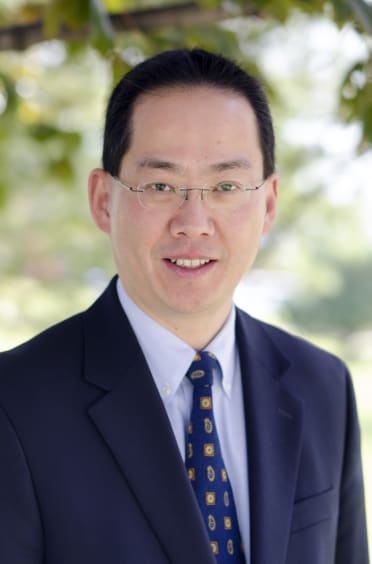 Dr. Alan ThompsonQuote
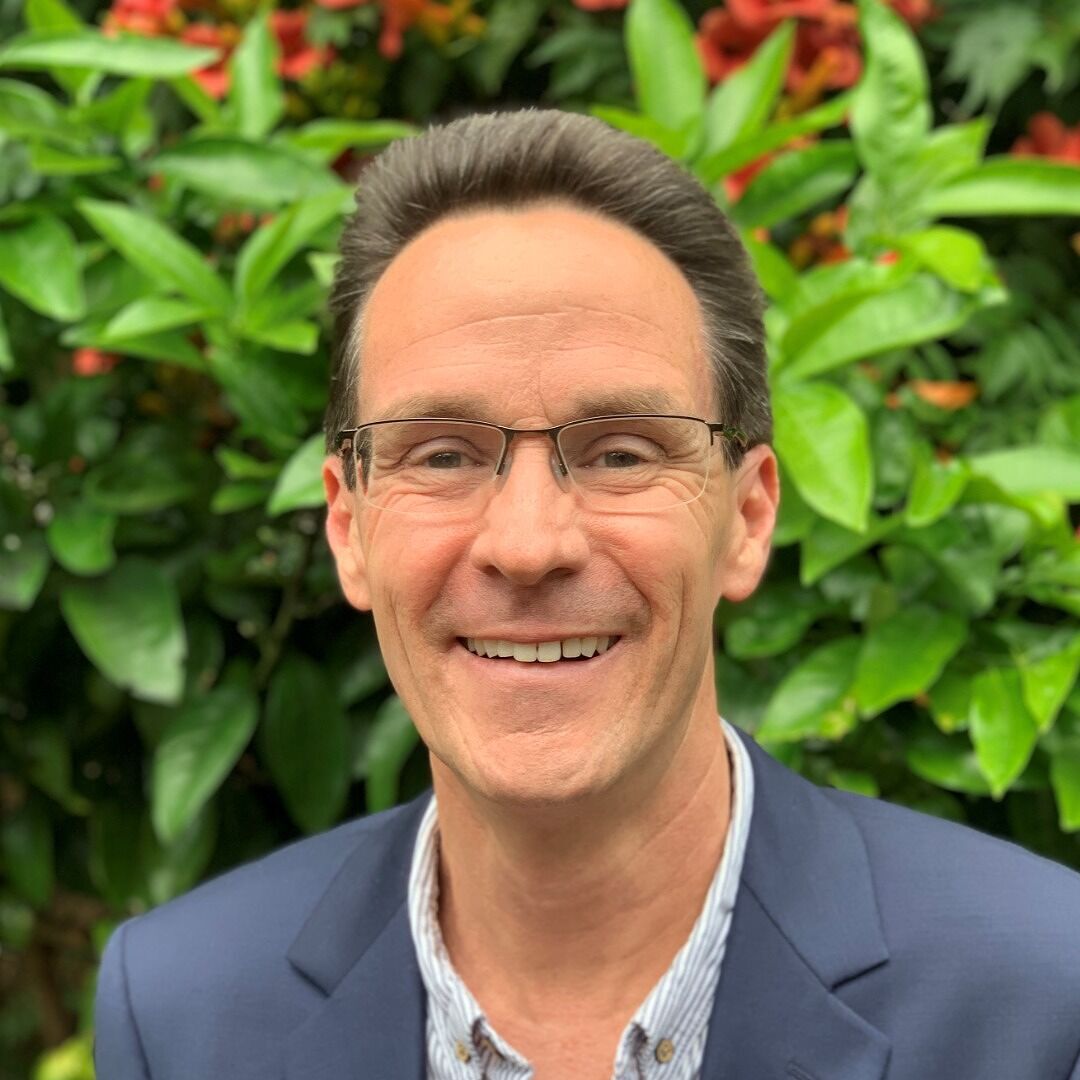 Jen WilkinQuote
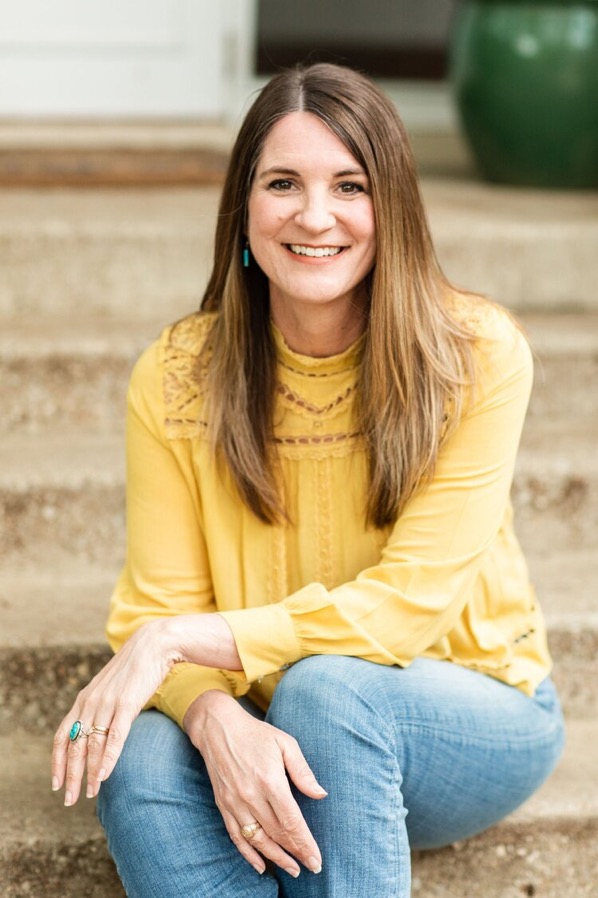 Dr. N. T. WrightQuote
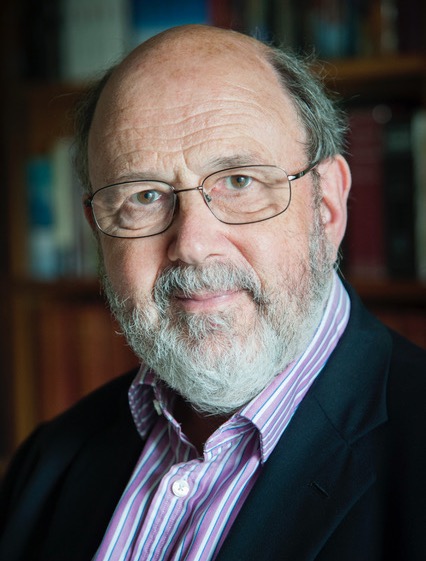